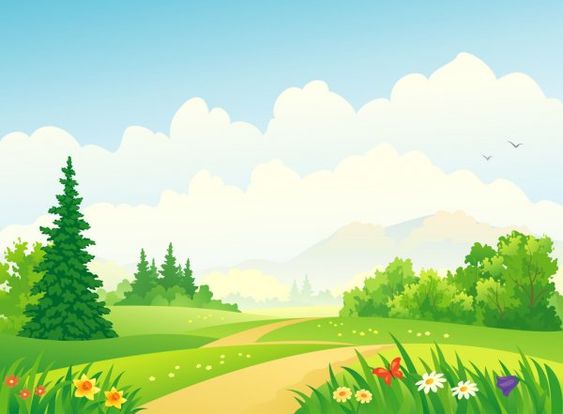 ỦY BAN NHÂN DÂN QUẬN LONG BIÊN
TRƯỜNG MẦM NON ĐÔ THỊ VIỆT HƯNG
PHÁT TRIỂN NHẬN THỨC
Đề tài: NBPB Hình tròn
Đối tượng: 24 – 36 tháng tuổi
Giáo viên: Bùi Quỳnh Anh
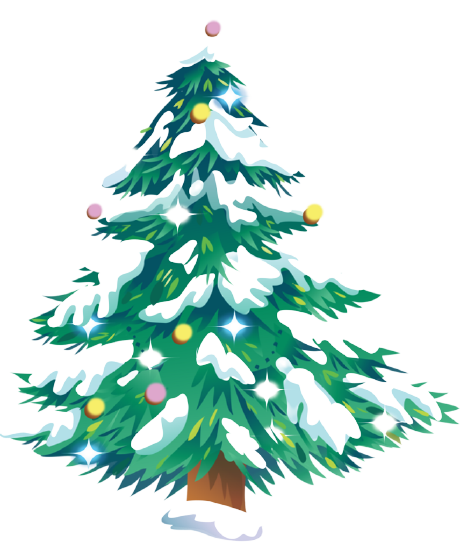 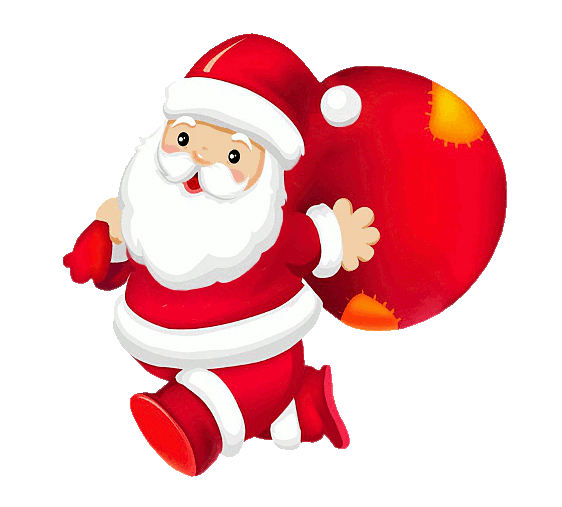 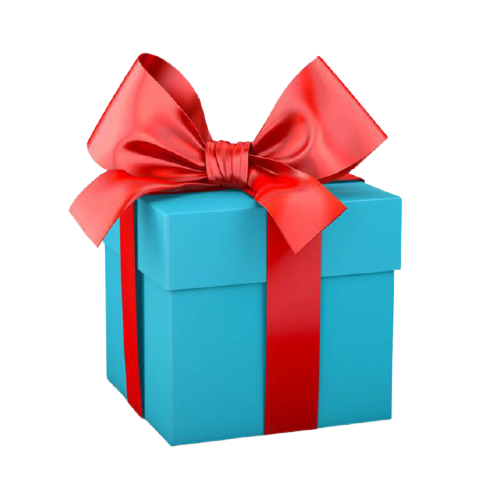 Trò chơi 1
 Thử tài bé yêu
Thử tài bé yêu
Trò chơi 2
 Nhanh tay nhanh mắt
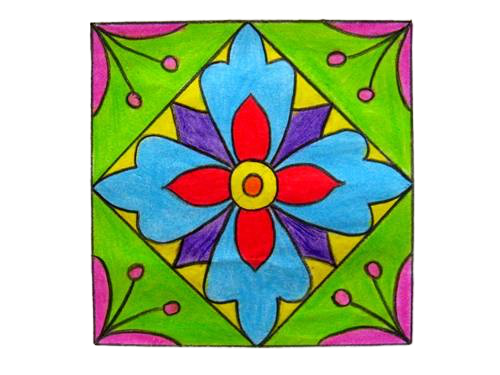 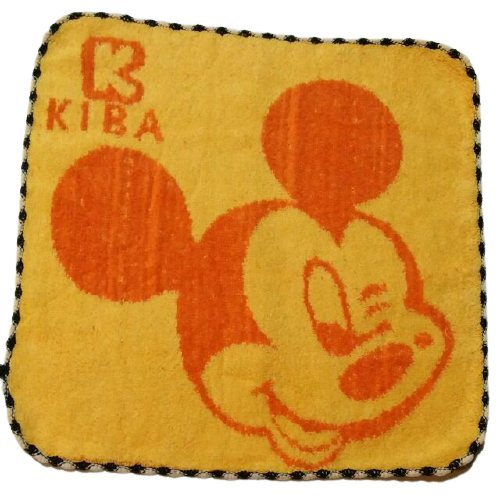 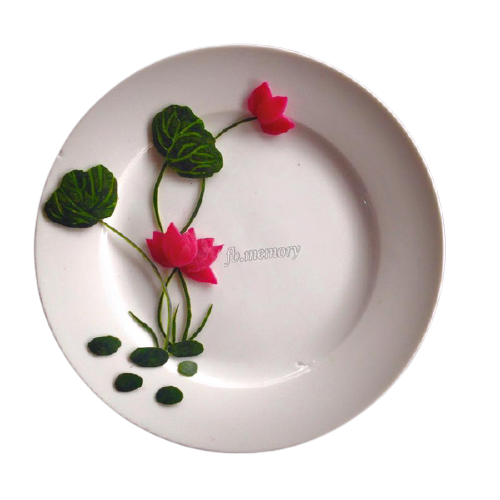 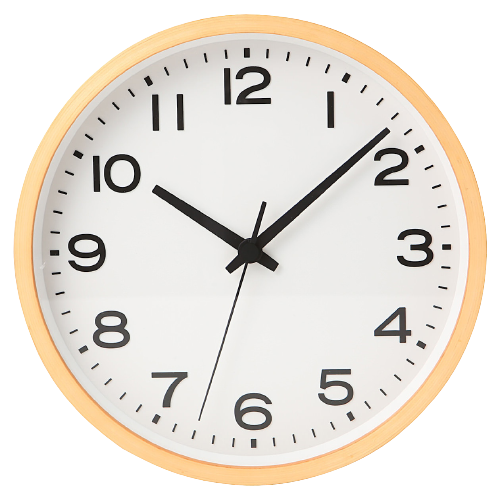 Trò chơi 3
 Ai tinh mắt
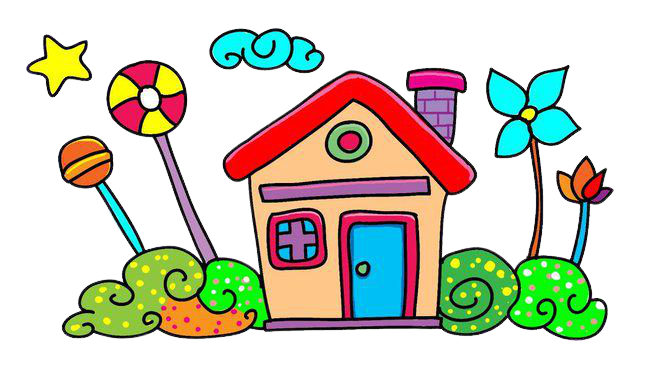